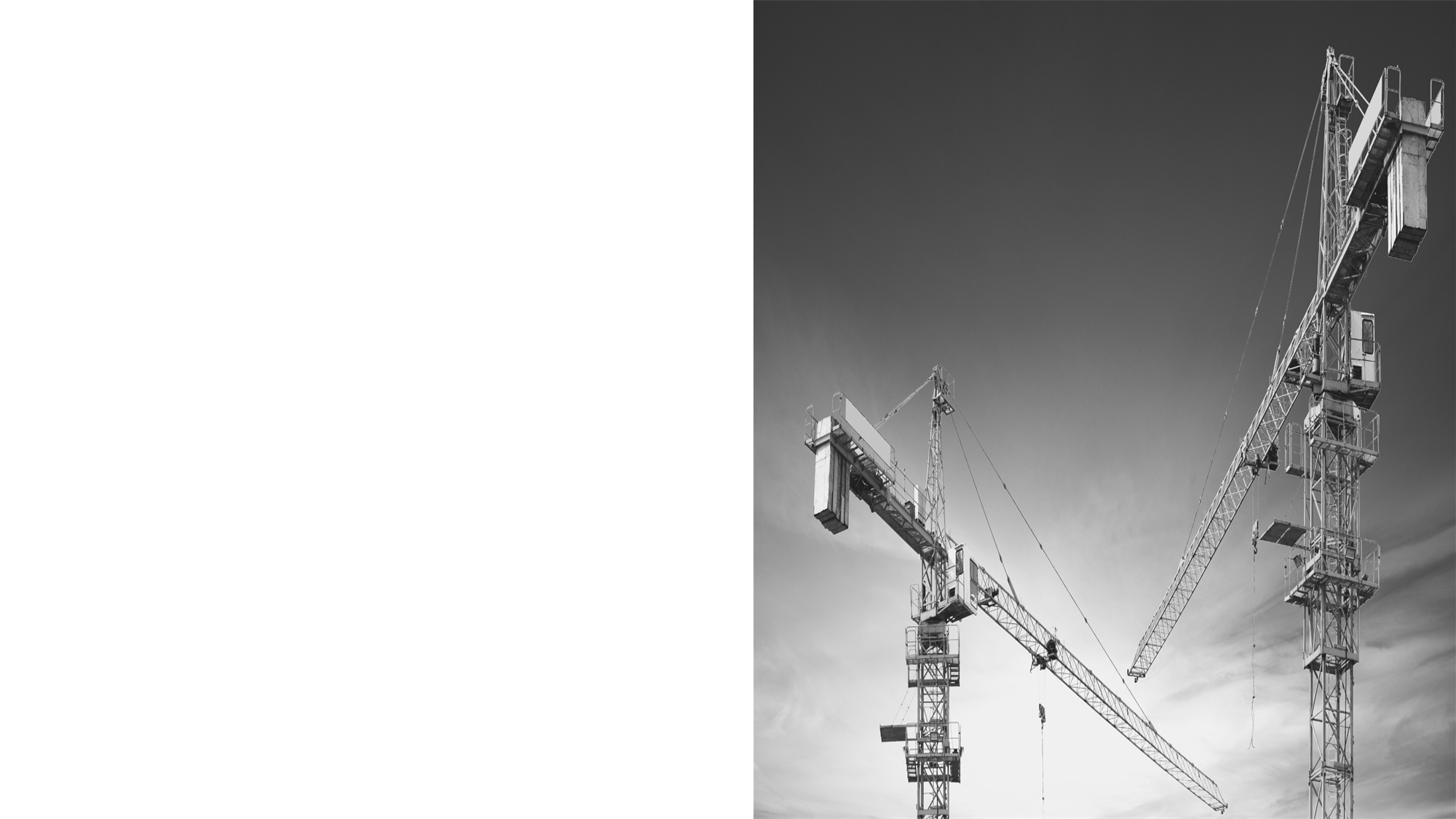 Waloryzacja kontraktów – w jakim miejscu jesteśmy? Prezentacja dotychczasowych doświadczeń i wskazówek| webinar JDP
15.02.2023 roku
adw. Mariusz Nowakowski, Counsel
adw. Anna Wójcik, Associate
O kancelarii
Jesteśmy ekspercką, niezależną kancelarią prawną zorientowaną na osiąganie 
celów biznesowych naszych klientów. Łączymy dogłębną wiedzę z praktycznym 
doświadczeniem i zaangażowaniem, świadcząc usługi prawne najlepszej jakości. Specjalizujemy się w zastępstwie procesowym i doradztwie prawnym dla wybranych branż. Wiele wygranych przez nas spraw zakończyło się precedensowymi orzeczeniami mającymi realny wpływ na gospodarkę. Oferujemy doradztwo prawne najwyższej jakości dedykowane wybranym branżom. Pracujemy w szczególności dla firm z sektorów: budownictwa, infrastruktury, nieruchomości, nowoczesnych technologii, produkcji, transportu, usług. Doradzamy także bankom oraz funduszom inwestycyjnym.
RYNEK BUDOWLANY
I
GOSPODARKA
W LATACH 2020 - 2022
[Speaker Notes: Sytuacja gospodarcza w kraju i poza jego granicami w ostatnich latach nie sprzyja realizacji długoterminowych inwestycji.
Nie musimy się nawzajem przekonywać, że wzrost cen na polskim rynku budowlanym, szczególnie w latach 2021-22 ma charakter bezprecedensowy i nadzwyczajny.
Przez ostatnie dwa lata głównymi determinantami wzrostów jest pandemia COVID, zaś od lutego bieżącego roku także napaść Federacji Rosyjskiej na Ukrainę. Wcześniej wpływ na wyniki finansowe realizowanych przedsięwzięć miała między innymi zbyt duża kumulacja inwestycji w krótkim okresie czasu.
Dla zobrazowania skali tych wzrostów przybliżę Państwu kilka wykresów.]
INFLACJA „ROK DO ROKU” W POLSCE W LATACH 2020 - 2022
Źródło: Główny Urząd Statystyczny (https://stat.gov.pl/wykres/1.html)
[Speaker Notes: Wykres dotyczy wskaźnika inflacji w Polsce w latach 2020 – 2022.
Przedstawia on inflację w ujęciu „rok do roku”, która pozwala w sposób najpełniejszy odzwierciedlić tendencję w ujęciu czasowym.
We grudniu 2022 r. według wstępnych danych publikowanych przez GUS inflacja „rok do roku” wyniosła 16,6% - stanowiąc spadek względem listopada 2022 r. o 0,9 pkt. procentowego.]
INFLACJA „ROK DO ROKU” W POLSCE W LATACH 2020 - 2022
Inflacja w Polsce w roku 2020 nie odbiegała znacząco od tendencji delikatnie wzrostowej plasując roczny wzrost wskaźnika inflacji na poziomie 3,4% na koniec roku.
W roku 2021 w Polsce w dalszym ciągu obserwowane było zjawisko inflacji, której wynik na koniec roku został oszacowany przez GUS na poziomie 5,1%.
Rok 2022 przyniósł rekordowy średni poziom inflacji, który sięgnął aż 14,3 % względem roku poprzedniego.
[Speaker Notes: W zakresie wskaźnika inflacji widać zdecydowaną tendencję wzrostową. 
Wskaźnik inflacji estymowany na koniec bieżącego roku może wynosić nawet 14% (średnia wyników miesięcznych na poziomie 13,8%, a tendencja jest wzrostowa).]
ŚREDNIA CENA ENERGII ELEKTRYCZNEJ NA TOWAROWEJ GIEŁDZIE ENERGII (TGE) – Rynek Dnia Następnego
Źródło: Indeks miesięczny TGE (https://tge.pl/dane-statystyczne/)
[Speaker Notes: Przedstawione dane opublikowane zostały na podstawie danych pochodzących z notowań Towarowej Giełdy Energii (TGE) – na podstawie danych Rynku Dnia Następnego.
Czerwona przerywana linia to uśredniona linia trendu w sposób dokładniejszy obrazująca trend na rynku.
Bardzo dobrze widoczny jest wzrost ceny energii elektrycznej od maja br., który zapoczątkowany został od lutego br.
Mimo spadku cen energii po okresie wakacyjnym linia trendu pozwala zauważyć, iż możemy spodziewać się dalszego wzrostu – szczególnie w zestawieniu tych danych z doniesieniami rynkowymi w zakresie cen surowców energetycznych.
Warto przy tym podkreślić, iż nie tak dawno krajowe serwisy prasowe donosiły o konieczności podjęcia działań zakupowych na rynku energii w dniu 12 października br. wobec braku odpowiedniej mocy w wieczornym szczycie poboru mocy. Energia nabywana była w trybie awaryjnym co wpłynęło na jej cenę (bardzo wysoka) i uwidoczniło problemy z krajową produkcją energii elektrycznej. Pośrednio jest to także wynik wojny w Ukrainie – ostatnie rosyjskie ataki na infrastrukturę krytyczną w Ukrainie doprowadziły do „odcięcia” naszego kraju od dostaw energii z tego kraju.
Nie pomoże nawet podpisana w dniu 13 października br. przez Prezydenta RP ustawa o szczególnych rozwiązaniach służących ochronie odbiorców energii elektrycznej, która dotyczy jedynie odbiorców indywidualnych]
ZMIANA CEN PRODUKTÓW MIEDZIANYCH OD POCZĄTKU 2020 ROKU
Źródło: dane Biura Statystyki Pracy Stanów Zjednoczonych (https://download.bls.gov/pub/time.series/wp/)
[Speaker Notes: Analizę zacznijmy od wzrostu cen produktów miedzianych od początku 2020 r.
Miedź jest przykładem metalu, który początkowo odnotowywał straty, by następnie zdecydowanie się umocnić w efekcie wydarzeń związanych z wirusem. 
Obecnie zauważalna jest delikatna korekta trendu wzrostowego na rynku w zakresie samego surowca oraz będących jego wytworem produktów. Najnowsze doniesienia prasowe wskazują jako kluczowy element korekty powszechne na rynku obawy przed globalną recesją wywołaną agresywną polityką banków centralnych w zakresie stóp procentowych w obliczu narastającej inflacji.
Jak wynika z podsumowania zebranych danych:
cena na dzień 30 lipca 2020 roku – 6477 USD/tona
cena na dzień 13 października 2022 roku – 7495 USD/tona (wzrost o 15%)
Najwyższa cena w od początku 2020 roku – 10200 USD/tona w marcu 2022 r. (wzrost o 57%)]
ZMIANA CEN PRODUKTÓW STALOWYCH OD POCZĄTKU 2020 ROKU
Źródło: dane Stowarzyszenia Stal Nierdzewna (http://www.stalenierdzewne.pl/wykresy)
[Speaker Notes: Przedstawione dane opublikowane zostały na podstawie danych pochodzących z notowań Stowarzyszenia Stal Nierdzewna.
Treść wykresu przedstawia ceny produktów wykonywanych z użyciem surowca – stali.
Podobnie jak w przypadku miedzi, mamy tutaj do czynienia z korektą ceny produktów stalowych wywołąną przede wszystkim korektą na rynku rudy żelaza.

Cena rudy żelaza w październiku br. oscyluje w okolicach 90-91 USD / T, przy czym w szczycie – w czerwcu 2021 r. osiągnęła wartość 179,23 USD / T.]
ZMIANA CEN PRODUKTÓW NAFTOWYCH OD POCZĄTKU 2022 ROKU
Źródło: opracowanie własne na podstawie danych: hurtowe ceny paliw PKN Orlen (https://www.orlen.pl/pl/dla-biznesu/hurtowe-ceny-paliw#paliwa-archive)
[Speaker Notes: Powyższe dane zostały opracowane w oparciu o dane publikowane przez PKN ORLEN – ceny paliw w hurcie. Oczywiście ceny te nie uwzględniają akcyzy i marży dystrybutorów paliw, jednak są wystarczające dla oceny tendencji w zmianach cen jednostkowych.
Czerwoną linią oznaczyliśmy dzień, w którym doszło do wybuchu Wojny w Ukrainie tj. 24 lutego 2022 r. – jak widać od tego dnia obserwujemy bardzo istotny wzrost cen paliw.
Mimo tendencji spadkowej od początku sierpnia do końca września br. – w październiku ponownie zauważalne jest bardzo istotne odbicie ceny paliw. Niestety w ocenie ekonomistów tendencja na przyszsłość jest raczej zwyżkowa, szczególnie w obliczu planowanego z początkiem listopada ograniczenia wydobycia przez państwa OPEC – ekonomiści wskazują na możliwe scenariusze, w ramach których na „totemach” stacji paliw zobaczymy ceny Diesla oscylujące w okolicach 8,30 PLN / litr – co będzie stawką najwyższą od początku wojny w Ukrainie.
Ekonomiści wskazują, że ceny paliw mogą uspokoić się dopiero w połowie przyszłego roku – wzrost podyktowany jest przede wszystkim niedoborem paliw na rynku hurtowym mimo pracy rafinerii na „pełnych obrotach”.
Dotychczas część gotowych paliw sprowadzana była do EU bezpośrednio z Rosji, zaburzenie tego kierunku dostaw zmusza dystrybutorów do poszukiwania nowych źródeł dostaw – które zwiększą się po otwarciu nowych rafinerii w Afryce i na Bliskim Wschodzie (prawdopodobnie w połowie przyszłego roku) – idąc za głównym ekonomistą PKN Orlen Adamem Czyżewskim.]
PODSUMOWANIE ZMIAN GOSPODARCZYCH
Podsumowując zmiany na rynku gospodarczym w Polsce można wywnioskować, iż:
wykonywanie umów zawartych w okresie post-pandemicznym, których rozkwit realizacyjny przypada na rok bieżący jest znacznie utrudnione nie tylko ze względu na istotny wzrost cen, ale także ograniczeniaw dostępności surowców czy zasobów ludzkich;
po upływie prawie 1 roku od wybuchu wojny w Ukrainie ceny na rynku surowców niezbędnych do realizacji inwestycji budowlanych w dalszym ciągu utrzymują się na wysokim poziomie;
galopująca inflacja, istotnie zmieniające się kursy walut, nie sprzyjają realizacji umów w perspektywie wieloletniej szczególnie w przypadku ofert kalkulowanych w czasach kryzysu.
[Speaker Notes: Tu jako wstęp do kolejnej części prezentacji:
Nasi klienci wielokrotnie podnoszą, iż realizowane przez nich zadania wskutek wykonywania prac w bieżącym (trudnym) roku przyczyniają się do dezaktualizacji założeń ofertowych i przygotowywanych kalkulacji. 
W takich przypadkach, Wykonawcy często, w pierwszej kolejności, rozważają zejście z placu budowy i porzucenie realizacji inwestycji. Rekomendujemy im powierzenie naszym specjalistom oceny ich sytuacji prawnej i przygotowanie przez zespół JDP optymalnych ścieżek dalszego postępowania.
Musimy bowiem pamiętać, że Inwestorom – podobnie jak Wykonawcom – także zależy na zakończeniu realizacji inwestycji, wszak rozpisanie nowego postępowania przetargowego to nie tylko strata cennego czasu, ale także (a może przede wszystkim) zwiększone koszty realizacji inwestycji przez zamawiającego publicznego (tu do powołania przykłady np. „firm włoskich i GDDKiA”, wykonywania prac po upadłości ENERGOPOL np. S-10 Obwodnica Wałcza, Węzeł Szczecin-Kijewo).
W dalszej części przybliżymy Państwu regulacje prawne w zakresie zmian zawartych już umów oraz wynikające z naszych doświadczeń rekomendowane scenariusze postępowania.]
Jak radzić sobie z powszechnie znanym i odczuwalnym wzrostem cen na rynku budowlanym?
STANOWISKO URZĘDU ZAMÓWIEŃ PUBLICZNYCH CO DO MOŻLIWOŚCI ZMIANY JUŻ ZAWARTEJ UMOWY W RAMACH PZP
ZMIANA TREŚCI UMOWY | ZMIANA WYNAGRODZENIA / WPROWADZENIE KLAUZULI WALORYZACYJNEJ

Wprowadzenie zmian do zawartej już umowy na podstawie przepisów PZP (oraz PZP z 2004 r.) jest dopuszczalne i wymaga ustalenia, że konieczność modyfikacji umowy wywołana jest okolicznościami, których nie można było przewidzieć, pomimo dochowania przez zamawiającego należytej staranności w procesie przygotowania postępowania o udzielenie zamówienia publicznego, są to m.in. zjawiska gospodarcze zewnętrzne w stosunku do stron umowy i w pełni od nich niezależne, jak na przykład:
gwałtowna dekoniunktura, 
ograniczenie dostępności surowców, 
istotny wzrost cen materiałów,
skutki gospodarcze konfliktu w Ukrainie.
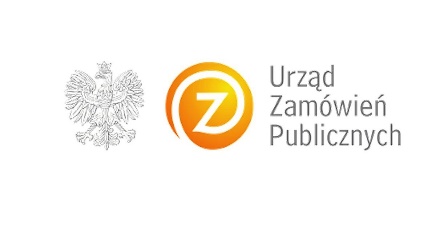 STANOWISKO URZĘDU ZAMÓWIEŃ PUBLICZNYCH CO DO MOŻLIWOŚCI ZMIANY JUŻ ZAWARTEJ UMOWY W RAMACH PZP
ZMIANA TREŚCI UMOWY | ZMIANA WYNAGRODZENIA / WPROWADZENIE KLAUZULI WALORYZACYJNEJ

Art. 455 ust. 1 pkt 4 ustawy Pzp (art. 144 ust. 1 pkt. 3 ustawy PZP z 2004 r.) 

=

samoistna przesłanka zmiany umowy
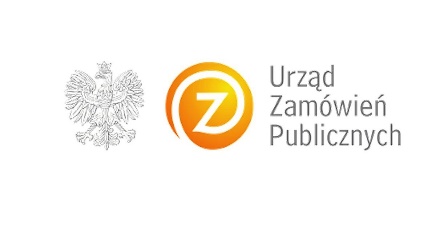 [Speaker Notes: Wyjaśnić co oznacza „samoistność” przesłanki zmiany umowy – to jest, że nie jest wymagane wskazanie możliwości zmiany w treści umowy, lecz przepis ustawy stosuje się bezpośrednio. Na tej podstawie zmian w umowach dokonywała m.in. GDDKiA w przypadku zmian limitów waloryzacyjnych w zawartych umowach – nawet nowo zawartych (co istotne).
Podkreślam – SAMOISTNOŚĆ – wielu zamawiających mimo powielanych opinii (o których wspomnimy dalej) uważa, że wskazany przepis nie stanowi podstawy do zmiany umowy, gdyż nie został wskazany w treści umowy, a działanie zamawiającego mogłoby naruszyć równe szanse wykonawców – nic bardziej mylnego, wszak każdy z wykonawców był świadomy treści przepisów powszechnie obowiązującego prawa toteż zakładał prawidłową interpretację przepisów przez zamawiającego.]
STANOWISKO PROKURATORII GENERALNEJ SKARBU PAŃSTWA CO DO MOŻLIWOŚCI ZMIANY JUŻ ZAWARTEJ UMOWY W RAMACH PZP
ZMIANA TREŚCI UMOWY | ZMIANA WYNAGRODZENIA / WPROWADZENIE KLAUZULI WALORYZACYJNEJ

Zdaniem Prokuratorii Generalnej RP gwałtowne, zdecydowanie przewyższające dotychczasowe trendy rynkowe i nieprzewidywalne zmiany cen materiałów i robót budowlanych obserwowane obecnie w Polsce w wyniku wojny w Ukrainie pozwalają na dokonanie zmiany umowy na podstawie przepisów ustawy, które jednocześnie stanowią samoistną podstawę zmiany umowy.
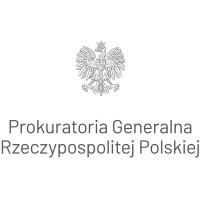 STANOWISKO PROKURATORII GENERALNEJ SKARBU PAŃSTWA CO DO MOŻLIWOŚCI ZMIANY JUŻ ZAWARTEJ UMOWY W RAMACH PZP
ZMIANA TREŚCI UMOWY | ZMIANA WYNAGRODZENIA / WPROWADZENIE KLAUZULI WALORYZACYJNEJ

O zakresie koniecznej (a tym samym dopuszczalnej) zmiany wynagrodzenia wykonawcy, decyduje wpływ konkretnych zjawisk na wykonywanie danej umowy. Oceniając ten wpływ, zamawiający może posługiwać się analizami o ogólniejszym charakterze i zagregowanymi danymi. 

Dopuszczalne jest zatem oparcie się na obserwacjach procesów rynkowych, które mogą być uogólniane – szczególnie dotyczy to określenia rozmiaru zachodzących zmian, relacji zmian do występujących na rynku trendów, marż występujących w umowach o roboty budowlane, czy zakresu strat wykonawcy. Nie jest zatem konieczne przeprowadzenie oddzielnej analizy wystąpienia przesłanek waloryzacji dla poszczególnych, typowych kontraktów.
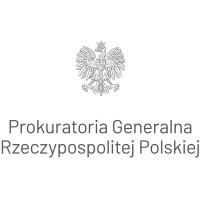 STANOWISKO URZĘDU ZAMÓWIEŃ PUBLICZNYCH CO DO MOŻLIWOŚCI ZMIANY JUŻ ZAWARTEJ UMOWY W RAMACH PZP
ZMIANA TREŚCI UMOWY | ZMIANA ISTNIEJĄCEJ KLAUZULI WALORYZACYJNEJ

Skorzystanie z możliwości wprowadzenia modyfikacji do umowy na podstawie odpowiednich przepisów PZP (czy też PZP z 2004 r.) nie jest również wykluczone w okolicznościach, gdy zamawiający przewidział klauzulę waloryzacyjną lub określone klauzule pozwalające na zmianę umowy, ale są one niewystarczające do zniwelowania niemożliwych do przewidzenia skutków spowodowanych zmianą okoliczności realizacji umowy lub niemożliwym do przewidzenia zakresem zmiany.
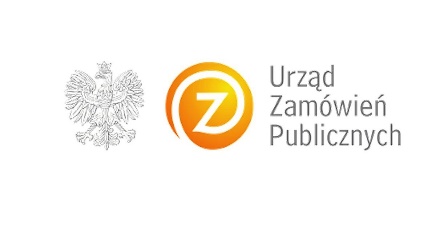 STANOWISKO PROKURATORII GENERALNEJ SKARBU PAŃSTWA CO DO MOŻLIWOŚCI ZMIANY JUŻ ZAWARTEJ UMOWY W RAMACH PZP
ZMIANA TREŚCI UMOWY | FORMY ZMIANY UMOWY

Zmiana umowy może przybrać formę:
zmiany wysokości wynagrodzenia wykonawcy, 
wprowadzenia do umowy klauzuli waloryzacyjnej (określającej limit waloryzacji), lub 
zmiany dotychczasowej klauzuli waloryzacyjnej.


Jak wynika z przepisów ustawy, wartość każdej kolejnej zmiany umowy nie może przekroczyć 50% pierwotnej wartości zamówienia. Należy podkreślić, że w ocenie Prokuratorii zasadą jest przy tym równomierne rozłożenie na obie strony kosztów ryzyka nadzwyczajnego wzrostu cen.
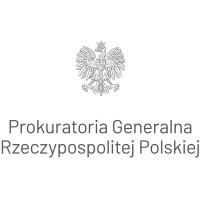 [Speaker Notes: Podkreślenia wymaga, że podział ryzyka poprzez „równomierne rozłożenie na obie strony kosztów ryzyka nadzwyczajnego wzrostu cen” nie znajduje potwierdzenia w treści postanowień ustawy w tym zakresie.]
„SPECUSTAWA WALORYZACYJNA”
W dniu 7 października 2022 r. Sejm uchwalił ustawę o zmianie niektórych ustaw w celu uproszczenia procedur administracyjnych dla obywateli i przedsiębiorców.

Ustawa weszła w życie 10 listopada 2022 r.

Przepis art. 48 wskazanej ustawy odnosi się do obowiązku dokonania zmiany umowy w sytuacji wystąpienia istotnej zmiany cen materiałów lub kosztów związanych z realizacją zamówienia publicznego, których zamawiający, działając z należytą starannością, nie mógł przewidzieć.
[Speaker Notes: Pełna nazwa nowej ustawy - ustawa z dnia 7 października 2022 r. o zmianie niektórych ustaw w celu uproszczenia procedur administracyjnych dla obywateli i przedsiębiorców.

Należy wskazać na przebieg procesu legislacyjnego – w ramach ustawy nieuchwalone poprawki senatu zakładały wprowadzenie obowiązku zmiany umowy, wprowadzenie zmian umowy poprzez uwzględnienie wskaźnika CPI (miesięcznego), obowiązek partycypacji zamawiającego co najmniej w połowie we wzroście cen.]
ART. 48 „SPECUSTAWY WALORYZACYJNEJ”
1. W związku z istotną zmianą cen materiałów lub kosztów związanych z realizacją zamówienia publicznego, których zamawiający, działając z należytą starannością, nie mógł przewidzieć, dopuszczalna jest zmiana umowy w sprawie zamówienia publicznego, zawartej przed dniem wejścia w życie niniejszej ustawy i będącej w toku w tym dniu, bez przeprowadzania nowego postępowania o udzielenie zamówienia, która polega na:
1) zmianie wysokości wynagrodzenia wykonawcy,
2) dodaniu postanowień dotyczących zasad wprowadzania zmian wysokości wynagrodzenia wykonawcy - w przypadku umów, które nie zawierają takich postanowień,
3) zmianie postanowień dotyczących zasad wprowadzania zmian wysokości wynagrodzenia wykonawcy, w szczególności w zakresie maksymalnej wartości zmiany tego wynagrodzenia - w przypadku umów, które zawierają takie postanowienia,
4)  zmianie postanowień umowy dotyczących jej wykonania, w szczególności dotyczących:
a) zakresu świadczenia wykonawcy, z czym może wiązać się odpowiadająca jej zmiana wynagrodzenia wykonawcy lub sposobu rozliczenia tego wynagrodzenia,
b) terminu wykonania umowy lub jej części, lub czasowego zawieszenia wykonywania umowy lub jej części,
c) sposobu wykonywania umowy
- o ile wzrost wynagrodzenia wykonawcy spowodowany każdą kolejną zmianą nie przekroczy 50% wartości pierwotnej umowy.
[Speaker Notes: Pełna nazwa nowej ustawy - ustawa z dnia 7 października 2022 r. o zmianie niektórych ustaw w celu uproszczenia procedur administracyjnych dla obywateli i przedsiębiorców.

Należy wskazać na przebieg procesu legislacyjnego – w ramach ustawy nieuchwalone poprawki senatu zakładały wprowadzenie obowiązku zmiany umowy, wprowadzenie zmian umowy poprzez uwzględnienie wskaźnika CPI (miesięcznego), obowiązek partycypacji zamawiającego co najmniej w połowie we wzroście cen.]
ART. 48 „SPECUSTAWY WALORYZACYJNEJ”
2. W przypadku gdy zmiana umowy w sprawie zamówienia publicznego dotyczy zmiany wysokości wynagrodzenia wykonawcy, o której mowa w ust. 1 pkt 1-3:
1)  strony ponoszą zwiększony koszt wykonania zamówienia publicznego w uzgodnionych częściach;
2) sposób zmiany wynagrodzenia może być ustalony z użyciem odesłania do wskaźnika zmiany ceny materiałów lub kosztów, w szczególności wskaźnika ogłaszanego w komunikacie Prezesa Głównego Urzędu Statystycznego.
3. Wykonawca, którego wynagrodzenie zostało zmienione zgodnie z ust. 1 pkt 1-3, zobowiązany jest do zmiany wynagrodzenia przysługującego podwykonawcy, z którym zawarł umowę o podwykonawstwo, w zakresie odpowiadającym zmianom cen materiałów lub kosztów dotyczących zobowiązania podwykonawcy. Zdanie pierwsze stosuje się do umów o podwykonawstwo zawartych przed dniem wejścia w życie niniejszej ustawy i będących w toku w dniu zmiany wynagrodzenia wykonawcy.
4. W przypadku dokonania zmiany umowy w sprawie zamówienia publicznego, o której mowa w ust. 1 pkt 4, jeżeli zmiana ta obejmuje część zamówienia publicznego powierzoną do wykonania podwykonawcy, wykonawca i podwykonawca uzgadniają odpowiednią zmianę łączącej ich umowy o podwykonawstwo, w sposób zapewniający, że warunki wykonania tej umowy przez podwykonawcę nie będą mniej korzystne dla podwykonawcy niż warunki wykonania umowy w sprawie zamówienia publicznego zmienionej zgodnie z ust. 1 pkt 4.
5. Przepisy ust. 3 i 4 stosuje się do umowy o podwykonawstwo zawartej między podwykonawcą a dalszym podwykonawcą.
[Speaker Notes: Pełna nazwa nowej ustawy - ustawa z dnia 7 października 2022 r. o zmianie niektórych ustaw w celu uproszczenia procedur administracyjnych dla obywateli i przedsiębiorców.

Należy wskazać na przebieg procesu legislacyjnego – w ramach ustawy nieuchwalone poprawki senatu zakładały wprowadzenie obowiązku zmiany umowy, wprowadzenie zmian umowy poprzez uwzględnienie wskaźnika CPI (miesięcznego), obowiązek partycypacji zamawiającego co najmniej w połowie we wzroście cen.]
„SPECUSTAWA WALORYZACYJNA” A WCZEŚNIEJ OBOWIĄZUJĄCE PRZEPISY
[Speaker Notes: W ramach nowych przepisów ustawodawca ograniczył możliwość zmiany do okoliczności związanych ze zmianą cen materiałów lub kosztów ponoszonych na realizację inwestycji. 
Ustawodawca w ramach dotychczasowych przepisów, w zasadzie nie ograniczył możliwości dokonywania zmian umowy. Nowa ustawa ogranicza możliwość zmiany do zasadniczych czterech zakresów to jest: zmiany wysokości wynagrodzenia, dodanie lub zmiana postanowień dot. zasad wprowadzania zmian wysokości wynagrodzenia wykonawcy oraz zmiana postanowień odnoszących się do wykonania umowy (zakres świadczenia, termin wykonania lub sposób wykonania).
W tym zakresie ustawodawca także doprecyzował zasady dokonywania zmian umów w zakresie r
Przepisy PZP w art. 439 ust. 5, kształtują obowiązek w zakresie zmiany wynagrodzenia podwykonawcom w ramach klauzul waloryzacyjnych, które są obowiązkowe w umowach. W przypadku więc modyfikacji takiej klauzuli lub jej wprowadzenia (jeśli zamawiający pominął ją na etapie projektu umowy) obowiązkiem Wykonawcy będzie odpowiedni podział dodatkowego wynagrodzenia z Podwykonawca. W przypadku jednak zmiany wysokości samego wynagrodzenia na podstawie przepisu art. 455 ust. 1 pkt 4 PZP brak jest takiego ustawowego obowiązku. W przypadku nowych przepisów obowiązek odpowiedniej zmiany umowy jest szeroki to znaczy, że jeśli wykonawca wykorzystuje wsparcie podwykonawców w realizacji zamówienia publicznego, a zamawiający dokonał zmiany wynagrodzenia]
„SPECUSTAWA WALORYZACYJNA” A PZP
Specustawa (w art. 44) zmodyfikowała również art. 439 PZP (z 2019 r.), który aktualnie brzmi:


1. Umowa, której przedmiotem są roboty budowlane, dostawy lub usługi, zawarta na okres dłuższy niż 6 miesięcy, zawiera postanowienia dotyczące zasad wprowadzania zmian wysokości wynagrodzenia należnego wykonawcy w przypadku zmiany ceny materiałów lub kosztów związanych z realizacją zamówienia.
2. W umowie określa się:
1) poziom zmiany ceny materiałów lub kosztów, o których mowa w ust. 1, uprawniający strony umowy do żądania zmiany wynagrodzenia oraz początkowy termin ustalenia zmiany wynagrodzenia;
2) sposób ustalania zmiany wynagrodzenia:
a) z użyciem odesłania do wskaźnika zmiany ceny materiałów lub kosztów, w szczególności wskaźnika ogłaszanego w komunikacie Prezesa Głównego Urzędu Statystycznego lub
b)przez wskazanie innej podstawy, w szczególności wykazu rodzajów materiałów lub kosztów, w przypadku których zmiana ceny uprawnia strony umowy do żądania zmiany wynagrodzenia;
3) sposób określenia wpływu zmiany ceny materiałów lub kosztów na koszt wykonania zamówienia oraz określenie okresów, w których może następować zmiana wynagrodzenia wykonawcy;
4) maksymalną wartość zmiany wynagrodzenia, jaką dopuszcza zamawiający w efekcie zastosowania postanowień o zasadach wprowadzania zmian wysokości wynagrodzenia.
„SPECUSTAWA WALORYZACYJNA” A PZP
3. Jeżeli umowa została zawarta po upływie 180 dni od dnia upływu terminu składania ofert, początkowym terminem ustalenia zmiany wynagrodzenia jest dzień otwarcia ofert, chyba że zamawiający określi termin wcześniejszy.
4. Przez zmianę ceny materiałów lub kosztów rozumie się wzrost odpowiednio cen lub kosztów, jak i ich obniżenie, względem ceny lub kosztu przyjętych w celu ustalenia wynagrodzenia wykonawcy zawartego w ofercie.
5. Wykonawca, którego wynagrodzenie zostało zmienione zgodnie z ust. 1-3, zobowiązany jest do zmiany wynagrodzenia przysługującego podwykonawcy, z którym zawarł umowę, w zakresie odpowiadającym zmianom cen materiałów lub kosztów dotyczących zobowiązania podwykonawcy, jeżeli łącznie spełnione są następujące warunki:
1) przedmiotem umowy są roboty budowlane, dostawy lub usługi;
2) okres obowiązywania umowy przekracza 6 miesięcy.
DZIAŁANIA ZAMAWIAJĄCYCH PUBLICZNYCH POTWIERDZAJĄCE STANOWISKA UZP ORAZ PGRP
Generalna Dyrekcja Dróg Krajowych i Autostrad dokonała zmiany wysokości wskaźnika limitu waloryzacji, wobec wystąpienia niemożliwej do przewidzenia zmiany okoliczności realizowanych umów. Zmiany dotyczą prawie 90 realizowanych umów w sprawie zamówienia publicznego w tym:
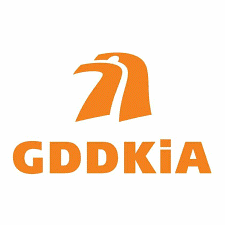 [Speaker Notes: Wskazać należy, że limity waloryzacyjne to zdecydowanie ukłon w stronę wykonawców, lecz stosowana przez GDDKiA zasada podziału ryzyka zmian cen na rynku nie pozwala na pełną i zupełną kompenascję „rażącej straty” wykonawców. Oczywiście wobec oparcia się na wskaźnikach jest to bardzo wygodny sposób poprawy finansowej kondycji realizowanych umów.]
DZIAŁANIA ZAMAWIAJĄCYCH PUBLICZNYCH POTWIERDZAJĄCE STANOWISKA UZP ORAZ PGRP
Samorząd Województwa Mazowieckiego realizujący szereg zadań inwestycyjnych w obszarze szeroko pojętego budownictwa, w dniu 11 października 2022 r. wydał szczegółowe wytyczne określające sposób postępowania przez wojewódzkie samorządowe jednostki organizacyjne przy rozpatrywaniu wniosków wykonawców robót budowlanych i usług wyłonionych na podstawie PZP.

Samorząd w głównej mierze odniósł się do wcześniej omówionych dokumentów wydanych przez Prokuratorię Generalną Skarbu Państwa oraz Prezesa UZP.
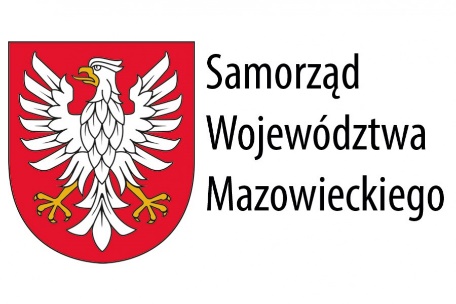 [Speaker Notes: Tutaj powinniśmy być krytyczni, autorzy przygotowali wytyczne ukierunkowane w bardzo wysokim stopniu na zaspokojenie interesów inwestorów, z całkowitym pominięciem interesów wykonawców, obecnych trudności rynkowych. 

Koronnym przykładem jest lista proponowanych dokumentów niezbędnych do prawidłowej analizy roszczenia waloryzacyjnego wykonawcy – np. przekazanie faktur zakupowych czy szczegółowych danych ofertowych z etapu kalkulacji oferty oraz realizacji umowy. Takie działanie prowadzi w istocie do uniemożliwienia szybkiego i sprawnego rozpatrzenia wniosku. Brak jest rekomendacji co do na przykład powołania wspólnego zespołu biegłych, którzy na podstawie danych wykonawcy i swojego doświadczenia w szybki i transparentny sposób dokonają wyliczenia.]
DZIAŁANIA ZAMAWIAJĄCYCH PUBLICZNYCH POTWIERDZAJĄCE STANOWISKA UZP ORAZ PGRP
Publikacja zawiera konkluzję, iż:

„Złożony przez wykonawcę wniosek o waloryzację wynagrodzenia powinien pozwolić zamawiającemu ustalić:
1) podstawę prawną, w oparciu o którą wykonawca występuje z wnioskiem o waloryzację (czy jest to postanowienie umowy, czy przepisy prawa),
2) jakiego okresu realizacji umowy dotyczy wniosek o waloryzację,
3) wartość oczekiwanej przez wykonawcę zmiany wynagrodzenia,
4) proponowany przez wykonawcę sposób dokonania zmiany: waloryzacja jednorazowa, czy cykliczna (wprowadzenie lub
zmiana klauzuli waloryzacyjnej),
5) czy wniosek dotyczy robót lub usług wykonanych czy niewykonanych.”
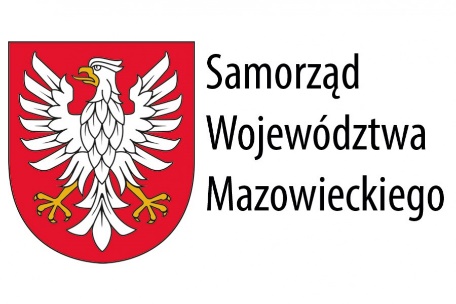 DZIAŁANIA ZAMAWIAJĄCYCH PUBLICZNYCH POTWIERDZAJĄCE STANOWISKA UZP ORAZ PGRP
Omawiana publikacja zawiera otwarty katalog dokumentów wymaganych od wykonawcy.

w naszej ocenie ilość dokumentów, których żądania może wymagać zamawiający w sprawie rozpatrzenia wniosku waloryzacyjnego jest zbyt szeroka,
Zamawiający winien ograniczyć czas niezbędny dla oceny zasadności dochodzonej przez wykonawcę zmiany do niezbędnego minimum,
próba szacowania przez Zamawiającego wysokości zmiany należnego wynagrodzenia wydaje się być zbyt daleko idąca,
w przypadku wprowadzenia / modyfikacji istniejącej klauzuli waloryzacyjnej – w naszej ocenie – kluczowym jest wykazanie wskaźnikowej zmiany realiów rynkowych, a nie odnoszenie się do rzeczywistych poniesionych kosztów wykonawcy.
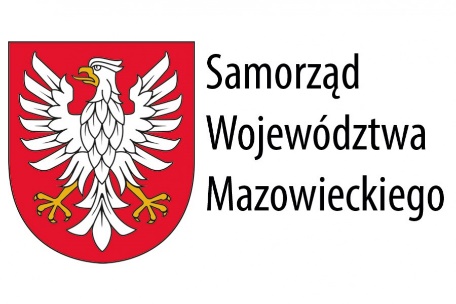 [Speaker Notes: W ramach wytycznych autorzy rekomendują międy innymi:
ustalenie podziału ryzyk związanych z wystąpieniem nadzwyczajnych okoliczności,
weryfikację zaawansowania czasowego realizacji umowy przez wykonawcę – np. w zakresie zwłoki w wykonaniu robót,
odmowa waloryzacji prac dodatkowych powierzonych w toku wykonywania umowy (jeśli wycenianie były według wartości bieżących).

Dodatkowo]
DZIAŁANIA WYKONAWCÓWDLA WYKAZANIA WPŁYWU NADZWYCZAJNYCH OKOLICZNOŚCI NA REALIZACJĘ UMOWY
PRAWIDŁOWA POSTAWA WYKONAWCÓW CELEM UKSZTAŁTOWANIA DROGI DO ZMIANY UMOWY
WYKONAWCY | DOKUMENTACJA ROSZCZENIA

Wykonawca powinien wykazać materiałem dowodowym następujące okoliczności: 
podstawa przyjęcia cen ceny ofertowych danych materiałów (innych kosztów), 
zakładany poziom wzrostu cen, 
zakładany poziom zysku,
wysokość wzrostu cen materiałów i innych kosztów,
podstawa wyliczenia wzrostu cen materiałów,
podjęte działania w celu zabezpieczenie się przed skutkami wzrostu cen,
koszty faktycznie poniesione przez wykonawcę.
PRAWIDŁOWA POSTAWA WYKONAWCÓW CELEM UKSZTAŁTOWANIA DROGI DO ZMIANY UMOWY
WYKONAWCY | OCZEKIWANIE WSPÓŁPRACY INWESTORA

W celu wykazania realnego współdziałania z inwestorem Wykonawca winien wykazać:
wystąpienie okoliczności nadzwyczajnych niemożliwych do przewidzenia na etapie zawarcia umowy przez strony,
wpływ okoliczności na możliwość prawidłowej realizacji umowy przez wykonawcę.

Należy mieć jednak na uwadze, że działania obowiązek Wykonawcy w powyżej oznaczonym zakresie ogranicza się do racjonalnych i możliwych do przedłożenia dokumentów. Oczekiwanie przez inwestora przedłożenia szerokiego zakresu dokumentów w istocie uniemożliwia sprawne rozpatrzenie żądania.
PRAWIDŁOWA POSTAWA WYKONAWCÓW CELEM UKSZTAŁTOWANIA DROGI DO ZMIANY UMOWY
WYKONAWCY | WNIOSEK WALORYZACYJNY
Treść aneksu – rekomendacje:
precyzyjne opisanie przyczyn zawarcia aneksu wraz z zakresem czasowym,
możliwie szerokie wskazanie podstaw prawnych
wskazanie dopuszczalności zmiany na gruncie przepisów PZP,
niezrzekanie się dalszych zmian umowy w przyszłości – w tym szczególnie w wyniku kierowanych roszczeń waloryzacyjnych oraz uprawnień rebusowych.
STANOWISKA INWESTORÓW W ZAKRESIE WNIOSKÓW WALORYZACYJNYCH WYKONAWCÓW
STANOWISKA INWESTORÓW WOBEC WNIOSKÓW WALORYZACYJNYCH WYKONAWCÓW
INWESTORZY| PODSTAWY WALORYZACJI

W samym tylko bieżącym roku w imieniu naszych klientów złożyliśmy kilkadziesiąt wniosków o waloryzację (zmianę) wynagrodzenia należnegoim w ramach zawartych umów o realizację zamówień publicznych, a także inwestycji realizowanych na rynku niepublicznym.

Podstawą prawną dla kierowanych przez nas wniosków waloryzacyjnych były przede wszystkim :

art. 455 ust. 1 pkt 4 ustawy PZP (ew. art. 144 ust. 1 pkt. 3 starego PZP),

ale także, w zależności od przypadku przepisy:
art. 15r ust. 4 pkt 1-3 ustawy COVID, 
art. 3571 §1 kodeksu cywilnego / art. 632 §2 kodeksu cywilnego
art. 48 Specustawy waloryzacyjnej 
postanowienia kontraktowe
[Speaker Notes: Należy wskazać, że przepisy ustawy COVIDowej stosujemy przede wszystkim w sytuacjach kiedy poza wpływem wojny w Ukrainie, na możliwość realizacji przez naszych klientów zobowiązań umownych wpływ mają okoliczności COVIDowe.

Art. 3571 §1 (art. 632 §2) kodeksu cywilnego jest wprawdzie przepisem kształtującym uprawnienie do zmiany umowy po stronie niezawisłego sądu, należy jednak zgodzić się z poglądem dopuszczającym możliwość dokonania zmiany zawartej umowy w drodze wzajemnej umowy stron.]
STANOWISKA INWESTORÓW WOBEC WNIOSKÓW WALORYZACYJNYCH WYKONAWCÓW
INWESTORZY| PRZESZKODY PO STRONIE INWESTORA

Zamawiający publiczni w odpowiedzi na kierowane przez naszych klientów wnioski wskazują na następujące przeszkody uniemożliwiające im pozytywne rozpatrzenie wniosków kierowanych przez Wykonawców:
dokonanie przez zamawiającego (inwestora) zmiany zwartej i realizowanej umowy stanowić będzie naruszenie przez nich dyscypliny finansów publicznych (w kontraktach PZP) lub naruszać będzie równe szanse oferentów na etapie ofertowania,
brak wykazania przez Wykonawcę w sposób bezsprzeczny poniesionej w wyniku nadzwyczajnych okoliczności straty finansowej,
inwestor nie jest w stanie antycypować zmian na rynku gospodarczym w przyszłości, toteż w przypadku odwrócenia się negatywnych tendencji rynkowych „nie odzyska” dodatkowo wydatkowanych środków finansowych.
[Speaker Notes: Należy wskazać, że przepisy ustawy COVIDowej stosujemy przede wszystkim w sytuacjach kiedy poza wpływem wojny w Ukrainie, na możliwość realizacji przez naszych klientów zobowiązań umownych wpływ mają okoliczności COVIDowe.

Art. 3571 §1 (art. 632 §2) kodeksu cywilnego jest wprawdzie przepisem kształtującym uprawnienie do zmiany umowy po stronie niezawisłego sądu, należy jednak zgodzić się z poglądem dopuszczającym możliwość dokonania zmiany zawartej umowy w drodze wzajemnej umowy stron.]
STANOWISKA INWESTORÓW WOBEC WNIOSKÓW WALORYZACYJNYCH WYKONAWCÓW
INWESTORZY| DZIAŁANIA W ZŁEJ WIERZE

W swojej praktyce spotykamy się także z działaniami zamawiających publicznych w „złej wierze”, które powinny być identyfikowane celem dostosowania strategii działania, tj. np.:
kierowanie do Wykonawców wezwań do uzupełnienia dokumentacji lub przedłożenia dokumentów, w ocenie inwestorów relewantnych dla określenia straty wykonawcy, które w istocie nie są niezbędne dla podjęcia decyzji w sprawie,
wskazywaniu na brak możliwości zmiany wynagrodzenia bez uprzedniego skierowania sprawy na drogę postępowania sądowego.
STANOWISKA INWESTORÓW WOBEC WNIOSKÓW WALORYZACYJNYCH WYKONAWCÓW
INWESTORZY| PARTNERSKIE DZIAŁANIE
Działania inwestorów to nie tylko negatywne stanowiska. W swojej praktyce dostrzegamy też partnerskie podejście inwestorów, którzy dostrzegają korzyści w zmianie wynagrodzenia względem konieczności przeprowadzenia nowego postepowania przetargowego. Domagają się jednak pewnych ustępstw po stronie wykonawców, np.:
oczekują podziału ryzyka między wykonawcą, a inwestorem,
podpisania ugody przez mediatorem i zatwierdzenia jej przez sąd lub też podpisania przez sądem - celem zagwarantowania zgodności z prawem dla podjętych przez inwestora działań.
[Speaker Notes: Tutaj szczególnie należy zwrócić uwagę na przepisy: 
art. 183(14) par. 3 – w zakresie zatwierdzenia ugody zawartej przez mediatorem:
„Sąd odmawia nadania klauzuli wykonalności albo zatwierdzenia ugody zawartej przed mediatorem, w całości lub części, jeżeli ugoda jest sprzeczna z prawem lub zasadami współżycia społecznego albo zmierza do obejścia prawa, a także gdy jest niezrozumiała lub zawiera sprzeczności.”
art. 203 par. 4 – w zakresie zatwierdzenia ugody zawartej przed sądem:
„Sąd może uznać za niedopuszczalne cofnięcie pozwu, zrzeczenie się lub ograniczenie roszczenia tylko wtedy, gdy okoliczności sprawy wskazują, że wymienione czynności są sprzeczne z prawem lub zasadami współżycia społecznego albo zmierzają do obejścia prawa.”]
PRAWIDŁOWA POSTAWA WYKONAWCÓW CELEM UKSZTAŁTOWANIA DROGI DO ZMIANY UMOWY
WYKONAWCY | UPRAWNIENIE DO ODSTĄPIENIA OD UMOWY

BRAK ZAWARCIA ANEKSU DO UMOWY

=

uprawnienie do odstąpienia od umowy po stronie Wykonawcy
?
[Speaker Notes: Spór odnośnie zastosowania art. 640 k.c. do umowy o roboty budowlane

Brak odesłania w art. 656 § 1 do odpowiedniego stosowania art. 640 k.c. do umowy o roboty budowlane
Wykonanie obiektu budowlanego wymaga współdziałania z szerszym zakresie, niż ma to miejsce w ramach umowy o dzieło
Wykładnia historyczna: umowa o roboty budowlane wywodzi się z umowy o dzieło jej przedmiot (obiekt budowlany) spełnia wszelkie cechy dzieła w rozumieniu przepisów tytułu XV księgi trzeciej k.c.

Wskazać, że nie jest to rekomendowany przez nas sposób działania – w standardowych warunkach opiniowania (w zależności od przypadku).]
PRAWIDŁOWA POSTAWA WYKONAWCÓW CELEM UKSZTAŁTOWANIA DROGI DO ZMIANY UMOWY
WYKONAWCY | UPRAWNIENIE DO ODSTĄPIENIA OD UMOWY

Inwestor, który odmawia zmiany należnego wykonawcy wynagrodzenia (poprzez na przykład brak podpisania aneksu do umowy) lub też działa „w złej wierze” w istocie wyczerpuje znamiona braku współdziałania z wykonawcą.

Art. 640 k.c. Jeżeli do wykonania dzieła potrzebne jest współdziałanie zamawiającego, a tego współdziałania brak, przyjmujący zamówienie może wyznaczyć zamawiającemu odpowiedni termin z zagrożeniem, iż po bezskutecznym upływie wyznaczonego terminu będzie uprawniony do odstąpienia od umowy
[Speaker Notes: Spór odnośnie zastosowania art. 640 k.c. do umowy o roboty budowlane

Brak odesłania w art. 656 § 1 do odpowiedniego stosowania art. 640 k.c. do umowy o roboty budowlane
Wykonanie obiektu budowlanego wymaga współdziałania z szerszym zakresie, niż ma to miejsce w ramach umowy o dzieło
Wykładnia historyczna: umowa o roboty budowlane wywodzi się z umowy o dzieło jej przedmiot (obiekt budowlany) spełnia wszelkie cechy dzieła w rozumieniu przepisów tytułu XV księgi trzeciej k.c.

Następny slajd – definicja współdziałania – wyrok SA Poznań.]
PRAWIDŁOWA POSTAWA WYKONAWCÓW CELEM UKSZTAŁTOWANIA DROGI DO ZMIANY UMOWY
WYKONAWCY | UPRAWNIENIE DO ODSTĄPIENIA OD UMOWY


„Współdziałanie stron umowy o dzieło w praktyce z reguły polega na dokonywaniu czynności faktycznych lub prawnych, koniecznych z punktu widzenia procesu wytwarzania dzieła (np. dostarczenie planów, materiałów, udzielenie wskazówek), bądź też na umożliwieniu przyjmującemu zamówienie wykonania zdjęć, wpuszczeniu na teren budowy, udostępnieniu pomieszczeń”.
			(wyrok Sądu Apelacyjnego w Poznaniu z 12.11.2013r., I Aca 791/13)
[Speaker Notes: Spór odnośnie zastosowania art. 640 k.c. do umowy o roboty budowlane

Brak odesłania w art. 656 § 1 do odpowiedniego stosowania art. 640 k.c. do umowy o roboty budowlane
Wykonanie obiektu budowlanego wymaga współdziałania z szerszym zakresie, niż ma to miejsce w ramach umowy o dzieło
Wykładnia historyczna: umowa o roboty budowlane wywodzi się z umowy o dzieło jej przedmiot (obiekt budowlany) spełnia wszelkie cechy dzieła w rozumieniu przepisów tytułu XV księgi trzeciej k.c.]
PRAWIDŁOWA POSTAWA WYKONAWCÓW CELEM UKSZTAŁTOWANIA DROGI DO ZMIANY UMOWY
WYKONAWCY | UPRAWNIENIE DO ODSTĄPIENIA OD UMOWY
„Brak potrzebnego współdziałania zamawiającego nie może natomiast polegać na odmowie przez zamawiającego zawarcia aneksu do umowy, w którym czy to rozszerzony zostanie zakres przedmiotu zamówienia, czy też ustalone zostanie nowe, wyższe wynagrodzenie, a taka sytuacja zaistniała w niniejszej sprawie.”
(Wyrok Sądu Apelacyjnego w Szczecinie z dnia 4 stycznia 2017 r., sygn. akt I ACa 13/15)
„[o] istotnym naruszeniu obowiązku umownego decydują w szczególności jego skutki. Nie chodzi tu tylko o niespełnienie świadczenia, które zgodnie z treścią zobowiązania należy się wierzycielowi, ale mogą także to być niewykonane obowiązki nawet tylko funkcjonalnie związane z długiem. Nie jest to w szczególności tylko obowiązek o charakterze zaskarżalnym (świadczenie), ale także inne naruszenia np. niewykonanie przez stronę umowy wzajemnej innych istotnych obowiązków wynikających z umowy, choćby miał nim być jedynie jego obowiązek współdziałania przy wykonywaniu zobowiązania. 
				(Wyrok Sądu Najwyższego z dnia 24 czerwca 2014 r., sygn. akt I CSK 392/13)
[Speaker Notes: Orzecznictwo jest raczej zgodne i nie dopuszcza jako przesłanki]
PRAWIDŁOWA POSTAWA WYKONAWCÓW CELEM UKSZTAŁTOWANIA DROGI DO ZMIANY UMOWY
NEGATYWNE ROZPATRZENIE WNIOSKU I DECYZJA O KONTYNOWANIU REALIZACJI UMOWY

CO DALEJ?
?
[Speaker Notes: Przechodzimy do podrozdziałów dotyczących „klauzuli rebus” oraz odszkodowania za doznaną przez wykonawcę szkodę w związku z wykonywaniem umowy.]
PRAWIDŁOWA POSTAWA WYKONAWCÓW CELEM UKSZTAŁTOWANIA DROGI DO ZMIANY UMOWY
WYKONAWCY | KLAUZULA REBUS SIC STANTIBUSI JEJ PRZESŁANKI 
Gwałtowany spadek podaży lub popytu i związana z nim zmiana cen danego towaru lub usługi – jako wynik zdarzeń o charakterze ekonomicznym – mogą być kwalifikowane jako nadzwyczajna zmiana stosunków. 
Przykłady nadzwyczajnej zmiany stosunków uznane przez orzecznictwo:
wzrost podatku VAT o 15% (2004 r.), 
wzrost cen stali o 70 – 90% (2001 r. – 2003 r.), 
wzrost cen asfaltu o 80 – 100% (2009 r. – 2012 r.).  

„(…) należy stwierdzić, że zaistnienie nadzwyczajnej zmiany stosunków w postaci gwałtownego wzrostu cen stali (…) upoważniało Sąd Okręgowy do zmiany treści umowy łączącej strony i podwyższenia należnego powódce wynagrodzenia – art. 3571 k.c.” (wyrok Sądu Apelacyjnego w Białymstoku z dnia 8 listopada 2007 r., sygn. akt I ACa 461/07).
PRAWIDŁOWA POSTAWA WYKONAWCÓW CELEM UKSZTAŁTOWANIA DROGI DO ZMIANY UMOWY
WYKONAWCY | RAŻĄCA STRATA

Strata Wykonawcy musi mieć charakter „rażącej straty” to jest straty ponadprzeciętnej, nieobjętej normalnym ryzykiem gospodarczym, „prowadząc[ej] do zniweczenia pierwotnych kalkulacji strony umowy”, naruszenia „równowagi kontraktowej”. 
„Rażąca strata” powinna przy tym przekraczać wartość straty (spowodowanej wzrostem kosztu), której mogła i powinna spodziewać się strona w chwili kalkulowania oferty. 
„Nie musi to być strata, która zachwiałaby kondycją finansową wykonawcy bądź groziłaby mu upadłością, wystarczy zwykła rażąca strata transakcyjna” (wyrok Sądu Najwyższego z 9 sierpnia 2012 r., sygn. akt V CSK 366/11).
PRAWIDŁOWA POSTAWA WYKONAWCÓW CELEM UKSZTAŁTOWANIA DROGI DO ZMIANY UMOWY
WYKONAWCY | ROSZCZENIE ODSZKODOWAWCZE
Stronie  umowy (tu: Wykonawcy) przysługuje – na podstawie art. 471 k.c. – roszczenie odszkodowawcze w przypadku, gdy:
druga strona nie wykonała umowy lub wykonała ją w sposób nienależyty, 
doszło do wyrządzenia szkody,
istnieje związek przyczynowy między powstałą szkodą a niewykonaniem lub nienależytym wykonaniem umowy, 
druga strona odpowiada za okoliczności, które doprowadziły do niewykonania lub nienależytego wykonania umowy – co do zasady chodzi o to, aby druga strona ponosiła winę.
ZWIĄZEK PRZYCZYNOWY
NIEWYKONANIE/NIENALEŻYTE WYKONANIE UMOWY
SZKODA
OKOLICZNOŚCI, ZA KTÓRE DRUGA STRONA PONOSI ODPOWIEDZIALNOŚĆ
[Speaker Notes: Katalog przesłanek określonych w art. 632 § 2 k.c. oraz art. 3571 § 1 k.c. jest zbliżony i różni się przesłanką „nadzwyczajności” zmiany.
Otóż pomimo semantycznej różnicy między pojęciami „zmiana stosunków” w art. 632 § 2 k.c. oraz „nadzwyczajna zmiana stosunków” w art. 3571 § 1 k.c. nie mamy tu do czynienia z dwoma rozłącznymi pojęciami. Oba mają bardzo zbliżone desygnaty – odnoszą się do nadzwyczajnej zmiany okoliczności faktycznych lub sytuacji prawnej stron, nieprzewidywalnej i wykraczającej poza typowe ryzyko kontraktowe. W judykaturze stopniowo zarysowuje się pogląd, zgodnie z którym wspomniana różnica semantyczna ma takie znaczenie, iż „zmiana stosunków” wskazana w hipotezie art. 632 § 2 k.c. zawiera mniej „elementów niezwykłości” niż „nadzwyczajna zmiana stosunków” z art. 3571 § 1 k.c. Sąd Najwyższy już parokrotnie wskazał, że w przeciwieństwie do art. 3571 § 1 k.c., mającego zastosowanie jedynie w razie wykazania nadzwyczajnej zmiany stosunków, art. 632 § 2 k.c. zezwala na modyfikację przez podwyższenie wynagrodzenia ryczałtowego już w wypadku, gdy wskutek zmiany stosunków, której nie można było przewidzieć, wykonanie umowy groziłoby przyjmującemu zamówienie rażącą stratą. W wyroku z dnia 29 października 2015 r. Sąd Najwyższy wskazał zaś, że zdarzenie w postaci „nadzwyczajnej zmiany stosunków” powinno zawierać więcej elementów niezwykłości niż „zmiana stosunków” w rozumieniu art. 632 § 2 k.c., skoro ustawodawca jednak różnicuje terminologię i jednocześnie inne są funkcje ogólnej (wyrażonej w art. 3571 § k.c.) i szczególnej (ujętej w art. 632 § 2 k.c.) klauzuli rebus sic stantibus. Jeżeli bowiem w pierwszej sytuacji chodzi o zmianę treści stosunku obligacyjnego także przy uwzględnieniu elementu słuszności (rozważenie interesów stron i zasad współżycia społecznego), to w sytuacji drugiej podstawowe znaczenie ma czynnik natury ekonomicznej, tj. zachowanie względnej, odpowiedniej równowagi pomiędzy świadczeniem niepieniężnym wykonawcy robót budowlanych i poziomem należnego mu wynagrodzenia ryczałtowego (relacja „rozmiaru lub kosztów prac” i określonego w umowie ryczałtu).
	Wyrok SN z 09.08.2012 r., sygn. V CSK 366/11; wyrok SN z 03.06.2015 r., sygn. V CSK 589/14;
	Wyrok SN z 29.10.2015 r., sygn. I CSK 901/14;]
Mariusz Nowakowski, MLE
Anna Wójcik
Adwokat, Counsel
Adwokat, Associate
Zespół Postępowań Sądowych i Arbitrażowych
Zespół Infrastruktury
Zespół Postępowań Sądowych i Arbitrażowych
Zespół Infrastruktury
mariusz.nowakowski@jdp-law.pl
anna.wojcik@jdp-law.pl